Notes on Research Designs, Hypotheses, and Experiments
Recall: Components of the Research Proposal
Problem Description/Statement
Research Objectives
Importance/Benefits of the Study
Literature Review
Research Design / Data Analysis
Deliverables
Schedule
[Facilities and Special Resources]
References
Budget (Appendix)
Research Design
Is a plan for selecting the sources and types of information used to answer the research question.
Is a framework for specifying the relationships among the study’s variables
Is a blueprint that outlines each procedure from the hypothesis to the analysis of data.
Purpose of the Research Design
Describes your project activities in detail
Indicates how your objectives will be accomplished and how your hypotheses will be tested
Description should include the sequence, flow, and interrelationship of activities, metrics used, evaluation procedures, etc.
It should discuss the risks of your method, and indicate why your success is probable
Describe the data analysis methods and procedures
Research Design
The research design will provide information for tasks such as
Sample selection and size
Data collection method
Benchmarking
Instrumentation and metrics
Evaluation methods
Simulations
Ethical requirements
Rejected alternative designs
Data Analysis
Data Analysis is essentially a four-step process

Identify precisely what  will be evaluated.  If you wrote measurable objectives, you already know.
Determine the methods used to evaluate each objective.  More precisely, you will need to describe the information/data you will need and how you propose to collect it.
Specify the analyses you plan to conduct and the data you need to collect.  Your design may be simply to observe behavior of a particular population or something more complex like a rigorous experimental and multiple control group design.
Summarize the resulting data analyses and indicate their use.  Consider mock data tables that show what your resulting data might look like when the study/experiment is completed.
Weaknesses in Research Designs
hypothesis so vague it prevents evaluation
inappropriate or impossible data
procedures inappropriate for problem 
Threats to validity (more on this later)
Lack of reliable measures
lacking controls
Classification of Research Designs
Exploratory or formal
Observational or communication based
Experimental or ex post facto
Descriptive or causal
Cross-sectional or longitudinal
Case or statistical study
Field, laboratory or simulation
Exploratory or Formal
Exploratory studies tend toward loose structures with the objective of discovering future research tasks
Goal - to develop hypotheses or questions for further research
Formal study begins where the exploration leaves off and begins with the hypothesis or research question
Goal – test the hypothesis or answer the research question posed
Observational or Communication Based
Observational studies – the researcher inspects the activities of a subject or the nature of some material without attempting elicit responses from anyone.
Communicational – the researcher questions the subjects and collects response by personal or impersonal means.
Experimental or Ex Post Facto
In an experiment the researcher attempts to control and/or manipulate the variables in the study.  Experimentation provides the most powerful support possible for a hypothesis of causation
With an ex post facto design, investigators have no control over the variables in the sense of being able to manipulate them. Report only what has happened or what is happening.   Important that researches do not influence variables
Descriptive or Causal
If the research is concerned with finding out who, what, where, when or how much then the study is descriptive.
If is concerned with finding out why then it is causal.  How one variable produces changes in another.
Cross-sectional or Longitudinal
Cross-sectional are carried out once and represent a snapshot of one point in time.
Longitudinal are repeated over an extended period
Case or Statistical Study
Statistical studies are designed for breath rather than depth.  They attempt to capture a population’s characteristics by making inference from a sample’s characteristics.
Case studies – full contextual analysis of fewer events or conditions and their interrelations. (Remember that a universal can be falsified by a single counter-instance)
Field, Laboratory or Simulation
Designs differ in the actual environmental conditions
Quantitative v. Qualitative Approaches
Categorize research studies into two broad categories
Quantitative – relationships among measured variable for the purpose of explaining, predicting and controlling phenomena
Qualitative – answer question about the complex nature of phenomena with the purpose of  describing and understanding from the participant’s point of view
More on Hypotheses and Experiments
Hypotheses
Tentative proposition
formulated for empirical testing
Means for guiding and directing
kinds of data to be collected
what experiments will be conducted
analysis and interpretation
acceptance or rejection is dependant on “data”
Examples of Hypotheses
Error-based pruning reduces the size of decision trees (as measured in the number of nodes) without decreasing accuracy (as measured by error rate)
The use of relevance feedback in an information retrieval system, results in  more effective information discovery by users (as measured in terms of time to task completion)
The proposed approach for generating item recommendations based on association rule discovery on purchase histories results in more accurate predictions of future purchases when compared to the baseline approach.
[From a Google experiment] Longer documents tend to be ranked more accurately than shorter documents because their topics can be estimated with lower variance.
Types of Hypotheses
Existential
An entity or phenomenon exists (perhaps with a specified frequency)
“Atoms contain uncharged subatomic particles (neutrons)”
Compositional
An entity or phenomenon consists of a number of related parts or components (perhaps with a specified frequency)
“Atoms consist of proton, electrons, and neutrons.”
“All decision tree algorithms can be divided into a growing phase and a pruning phase.”
Types of Hypotheses
Correlational
Two measurable quantities have a specified association
“An element’s atomic weight and its properties are correlated.”
“The size of a decision tree constructed using error-based pruning grows linearly with the size of training set.”
Casual
A given behavior has a specified causal mechanism
“The low reactivity of noble gases is caused by their full outer shell of valence electrons.”
“The use of relevance feedback results in  more effective information discovery by users”
Rejecting the Hypothesis
Often researchers set out to disprove an opposite/competing hypothesis
Example: We believe that test strategy A uncovers more faults than test strategy B.  So our hypothesis will be that 
Programmers using test strategy A will uncover more faults than programmers using test strategy B for the same program.
Rejecting the Hypothesis
However, we cannot actually prove this hypothesis, we instead will try to disprove an opposite hypothesis 
There will be no significant difference in the fault detection rate of programmers using test strategy A and those using test strategy B for the same program.
Rejecting the Hypothesis
If there is a significant difference in the fault detection rate we can reject the “no difference” and by default, support our research hypothesis
the “no difference” = null hypothesis
Recall: Falsifiability
Falsifiability is the logical possibility that an assertion can be shown to be false by evidence
Does not mean “false.” Instead, if a falsifiable proposition is false, its falsehood can be shown by experimentation, proof, or simulation.
There are different degrees of falsifiability
What make a hypothesis unfalsifiable?
Vagueness – theory does not predict any particular experimental outcome
Complexity/Generality – theory “explains” any experimental result
Special pleading – traditional experimental methods are claimed not to apply
Experiments
Studies involving the intervention by the researcher beyond that required for measurement
usually, manipulate some variable in a setting and observe how it affects the subject (cause and effect)
there is at least one independent variable and one dependent variable
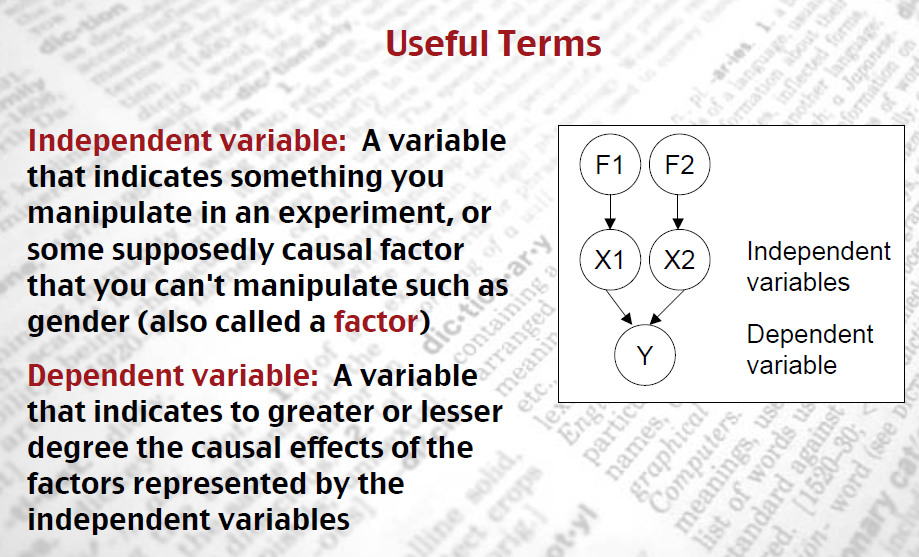 “Empirical Methods in Artificial Intelligence”, 1995, by Paul R. Cohn
Independent Variable
Variable the researcher manipulates
For our hypothesis concerning test strategies, we may take a sample of software engineers and randomly assign each to one of two groups: one using test strategy A and the other test strategy B. Later we compare the fault detection rate in the two groups. 
We are manipulating the test strategy, thus it is the independent variable
Dependent Variable
Variable that is potentially influenced by the independent variable
in our last example, the dependent variable is fault detection rate
Presumably the fault detection rate is influenced by test strategy applied
there can be more than one dependent variable
Conducting an Experiment
Seven activities
select relevant variables
specify the level(s) of treatment
control the experimental environment
choose the experimental design
select and assign the subjects or data samples
pilot-test, revise, and test
analyze the data
Select the Relevant Variables
Translate our problem into the hypothesis that best states the objectives of the research
how concepts are transformed into variables to make them measurable and subject to testing
research question:
Does a product presentation that describes product benefits in the introduction lead to improved retention of the product knowledge?
The Speculation
Product presentations in which the benefits module is placed in the introduction of a 12 minute message produce better retention of product knowledge than those where the benefits module is placed in the conclusion.
Researcher’s Challenge
Select variables that are the best operational representations of the original concepts.
Sales presentation, product benefits retention, product knowledge
Determine how many variables to test
constrained by budget, the time allocated, the availability of appropriate controls, and the number of subjects
Researcher’s Challenge
Select or design appropriate measures/metrics for them
thorough review of the available literature and instruments.
Adapted to unique needs of the research situation
Choosing an Experimental Design
Experimental designs are unique to the experimental method
statistical plans to designate relationships between experimental treatments and the experimenter’s observations
improve the probability that the observed change in the dependent variable was caused by the manipulation of the independent variable
Validity and Reliability
The Validity of Your Method
Accuracy, meaningfulness, an credibility
Most important questions:
Does the study have sufficient controls to ensure that the conclusions we draw are truly warranted by the data? (internal validity)
Can we ensure that the instruments, constructs, models used in the study are actually appropriate for explaining the observations (construct validity)
Can we use what we have observed in the research situation to make generalizations about the world beyond that specific situation? (external validity)
Strategies to reduce internal validity problems
Controlled laboratory study
Randomaization
A double-blind experiment
Unobtrusive measures (to see where people use the library look at worn flooring)
Triangulation – multiple sources
Strategies to enhance external validity
A real-life setting – artificial settings may be quite dissimilar from real-life circumstances
Representative sample
Replication in a different context
Formal Notion of Validity
“The best available approximation to the truth of a given proposition, inference, or conclusion”
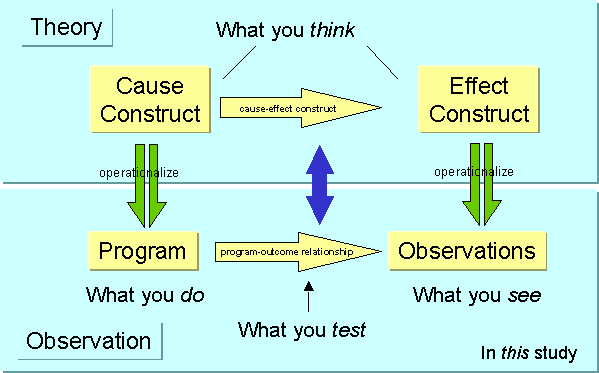 Source: Research Methods Knowledgebase
Checklist on Validity
Conclusion Validity: 
Is there a relationship between the two variables?
Internal Validity: 
Assuming that there is a relationship, is it a causal one?
Construct Validity: 
Assuming that there is a causal relationship, can we claim that the program reflected our construct of the program and that our measure reflected well our idea of the construct of the measure? 
External Validity: 
Can we generalize the (causal) effect to other settings, domains, persons, places or times?
Types of Validity
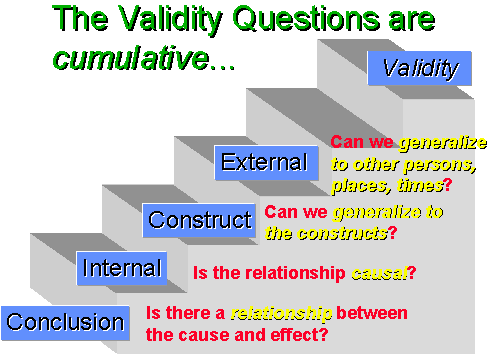 Source: Research Methods Knowledgebase
Validity in Measurements
A form of construct validity: the extend to which instrument measures what is supposed to be measured
E.g., thermometer  temperature
E.g., IQ Test  Intelligence?
E.g., CPU time  algorithm complexity or efficiency
Reliability of Measurement
Reliability: accuracy and consistency by which the instrument can perform measurement
Accuracy exists only if there is consistency (not necessarily the other way around)
Need to measure more than once
Reliability is a necessary but not sufficient condition for validity